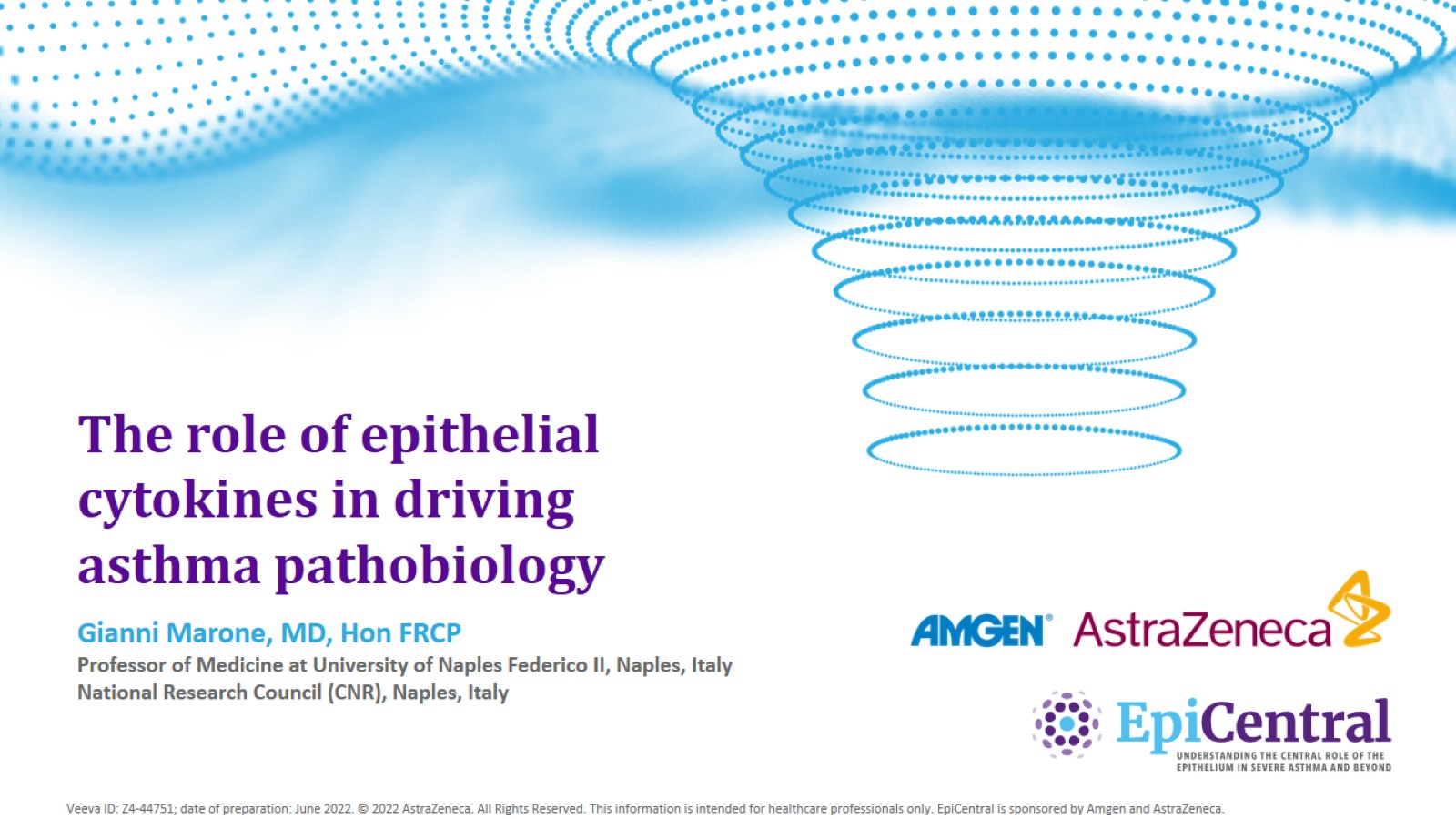 The role of epithelial cytokines in driving asthma pathobiology
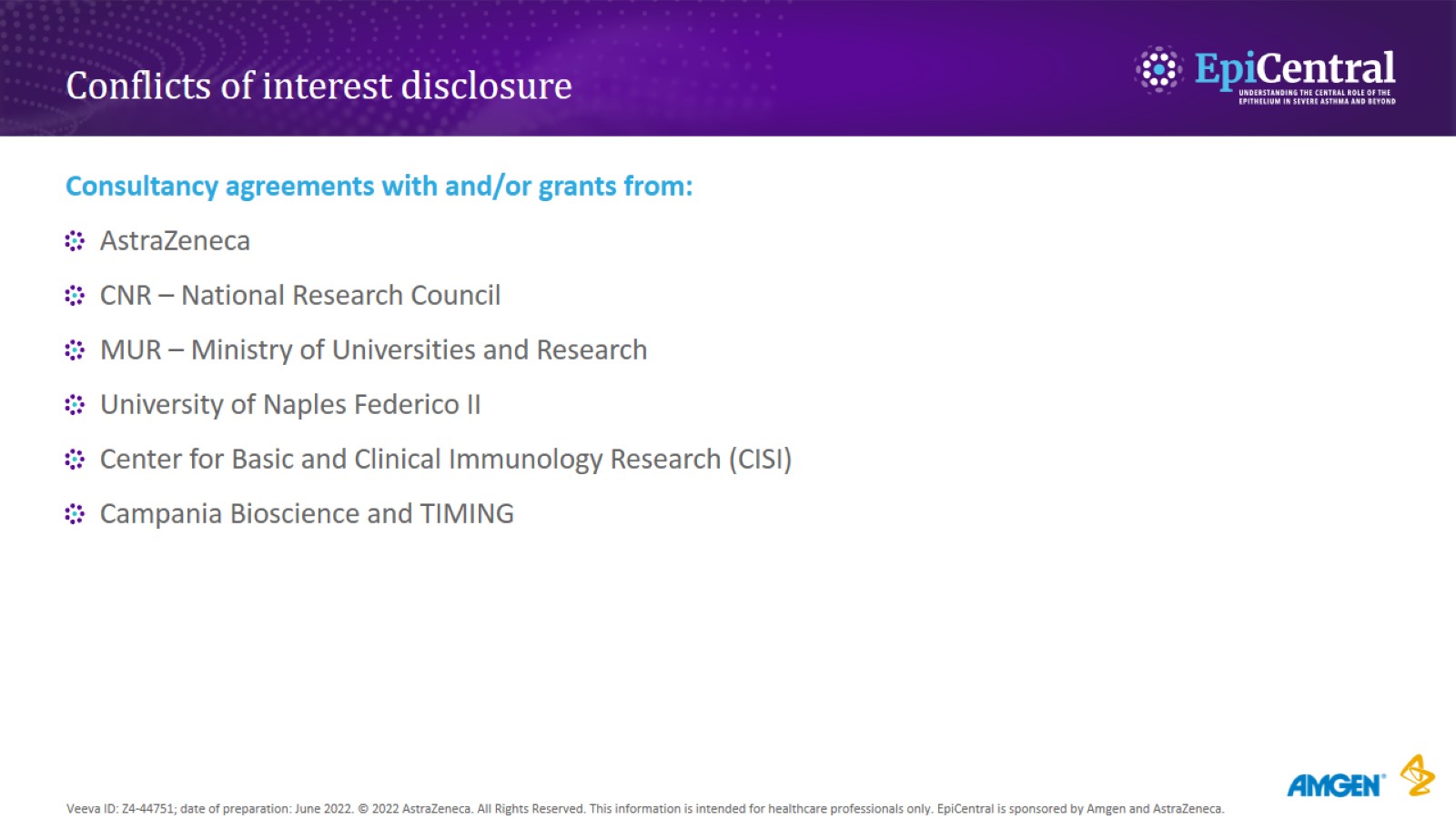 Conflicts of interest disclosure
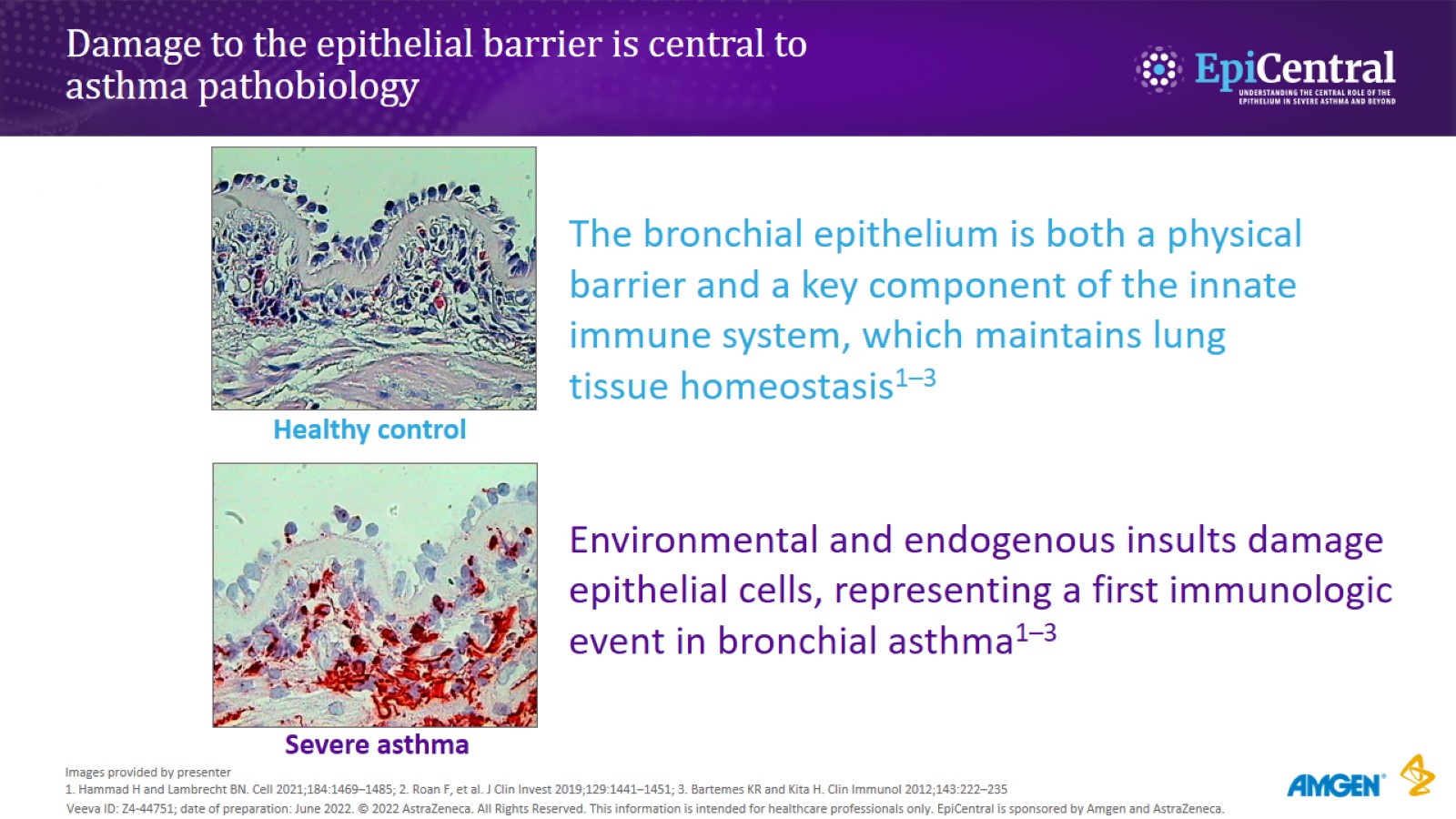 Damage to the epithelial barrier is central to asthma pathobiology
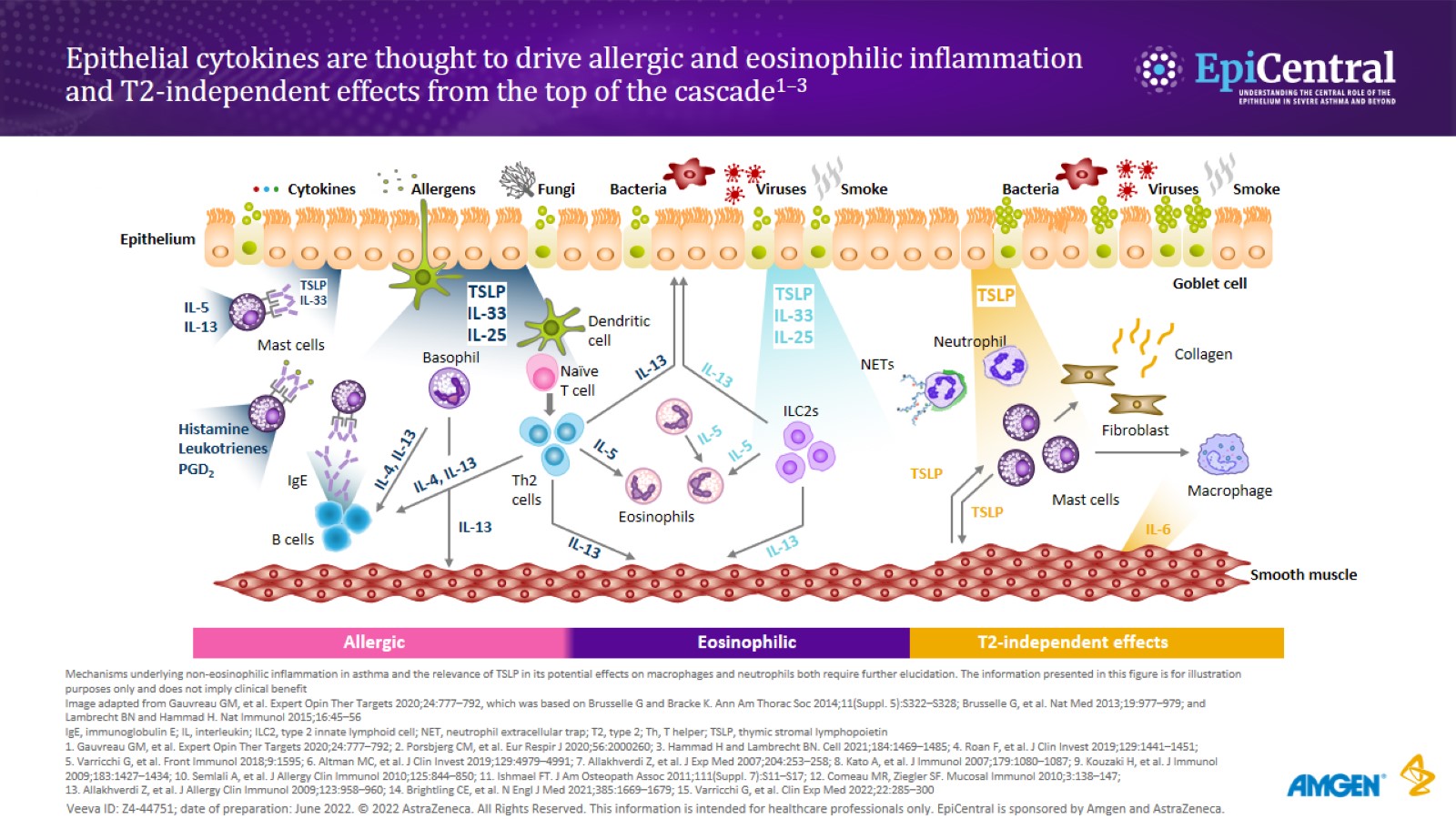 Epithelial cytokines are thought to drive allergic and eosinophilic inflammation and T2-independent effects from the top of the cascade1–3
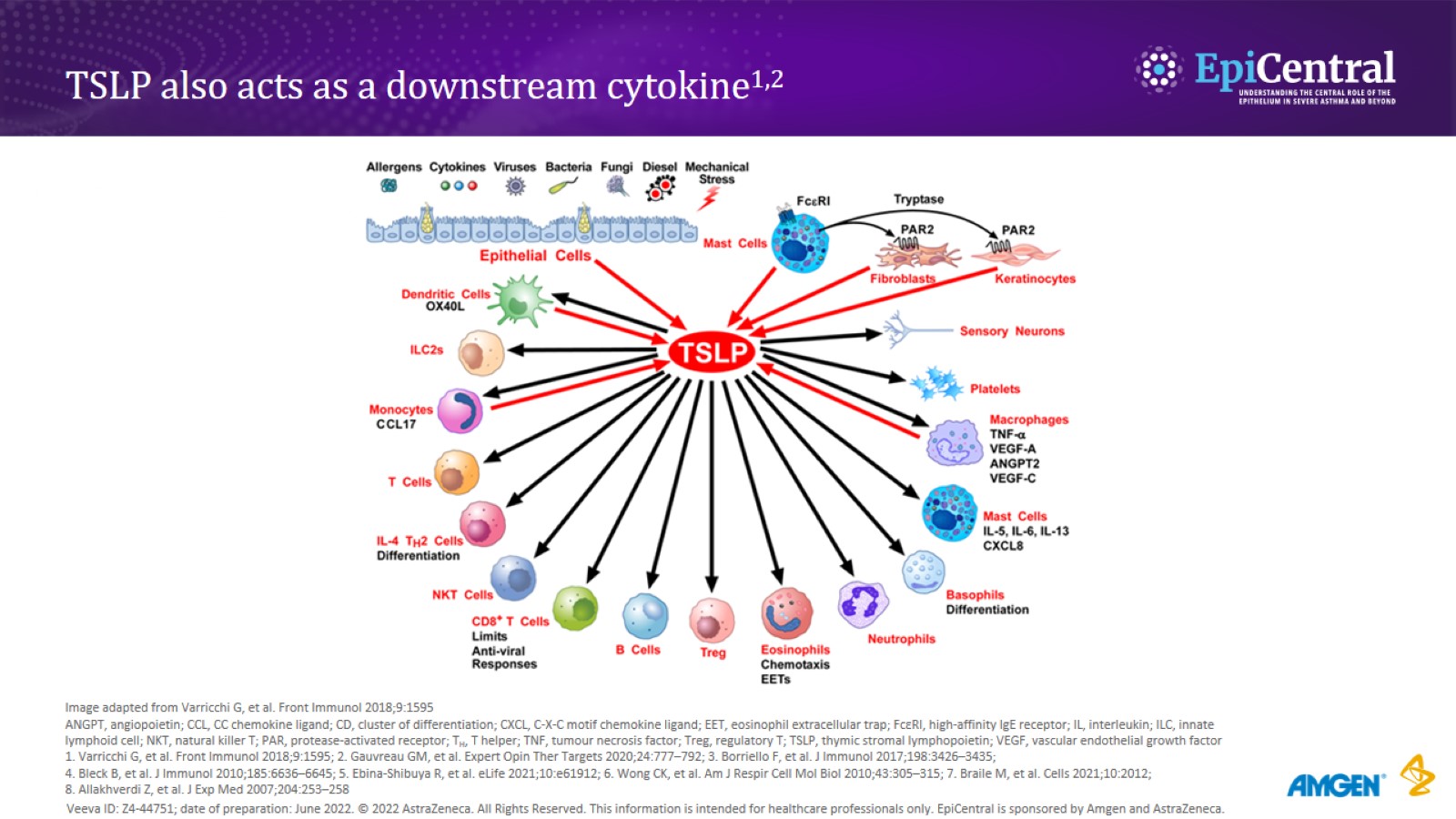 TSLP also acts as a downstream cytokine1,2
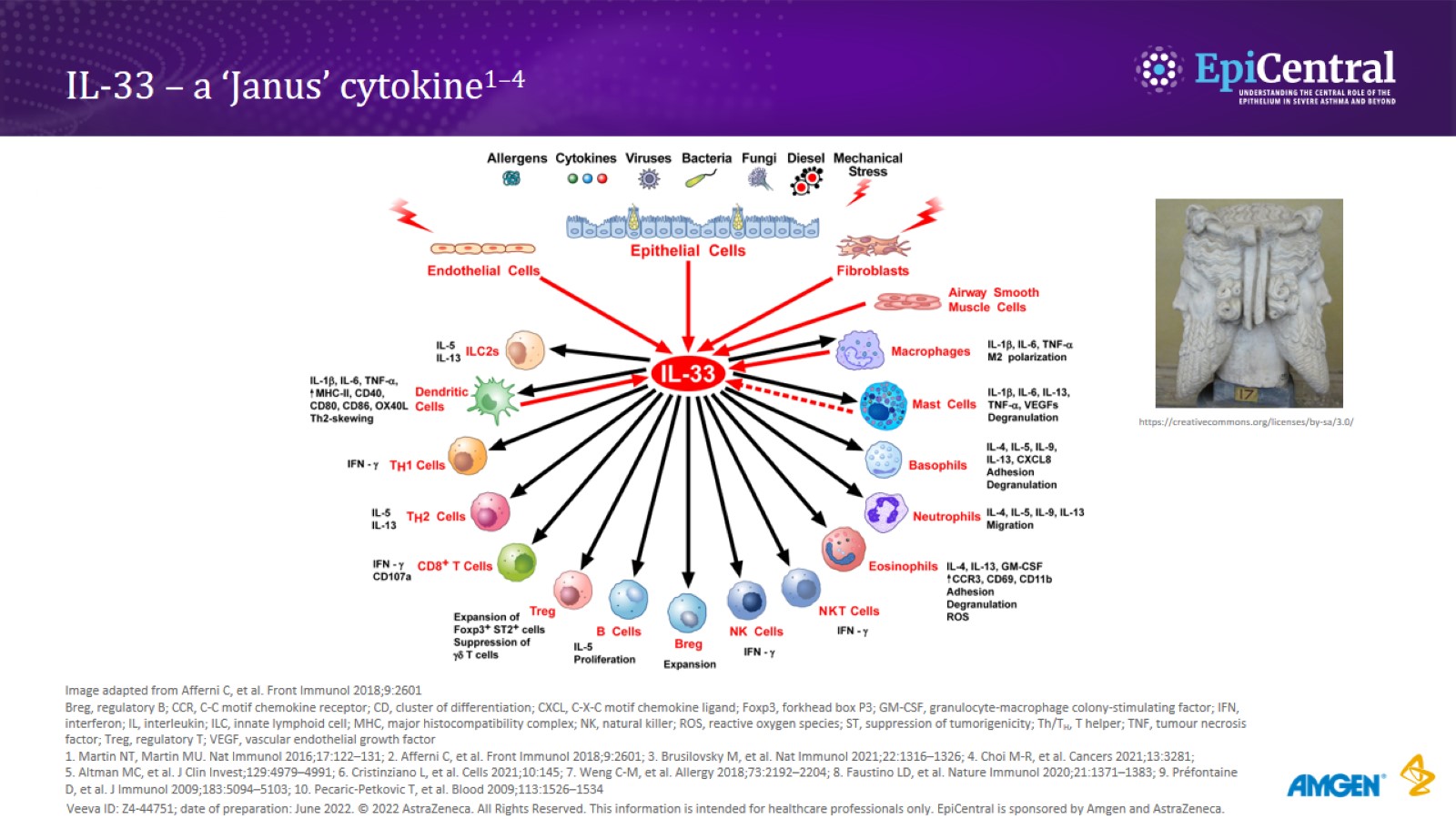 IL-33 – a ‘Janus’ cytokine1–4
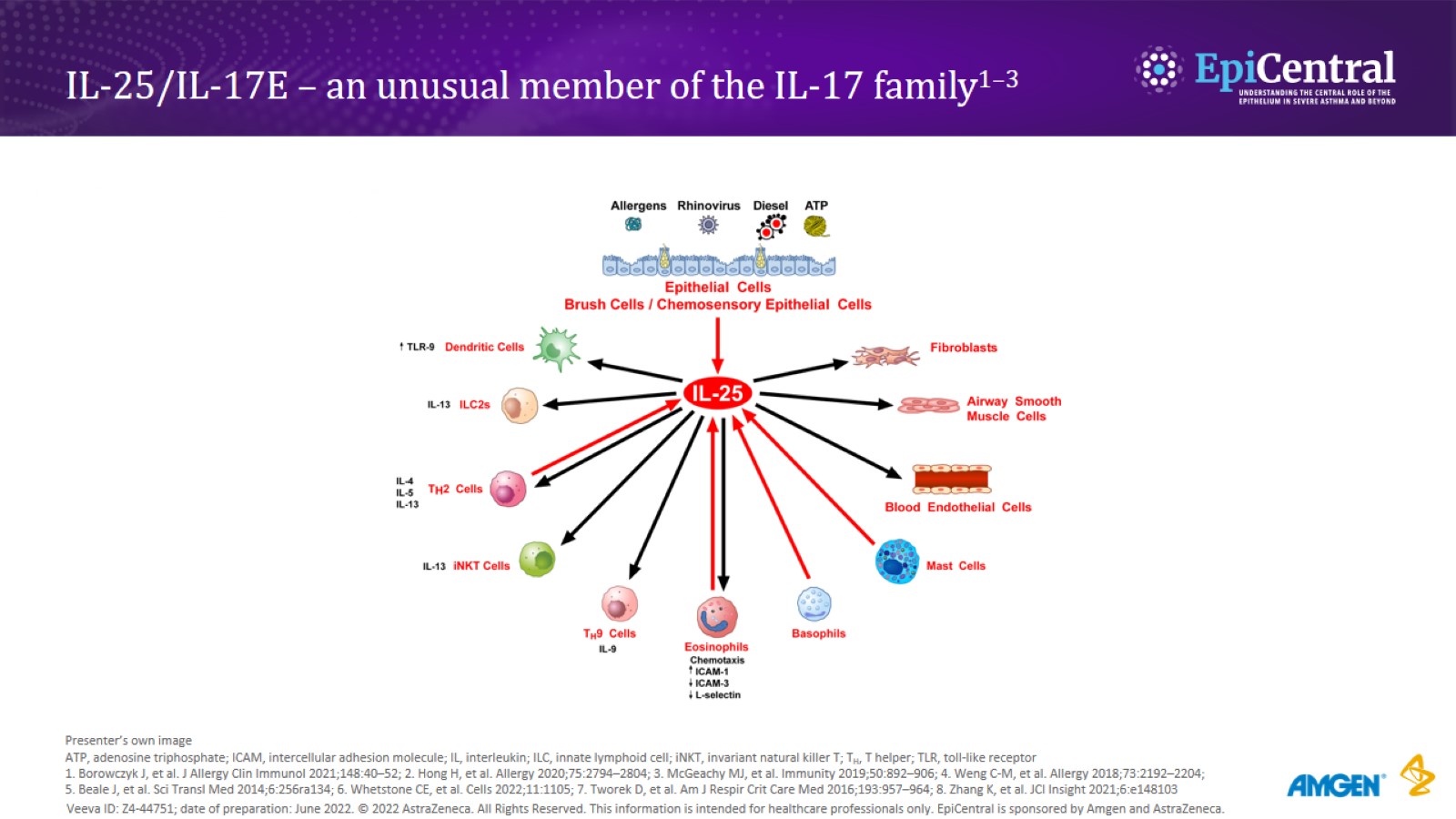 IL-25/IL-17E – an unusual member of the IL-17 family1–3
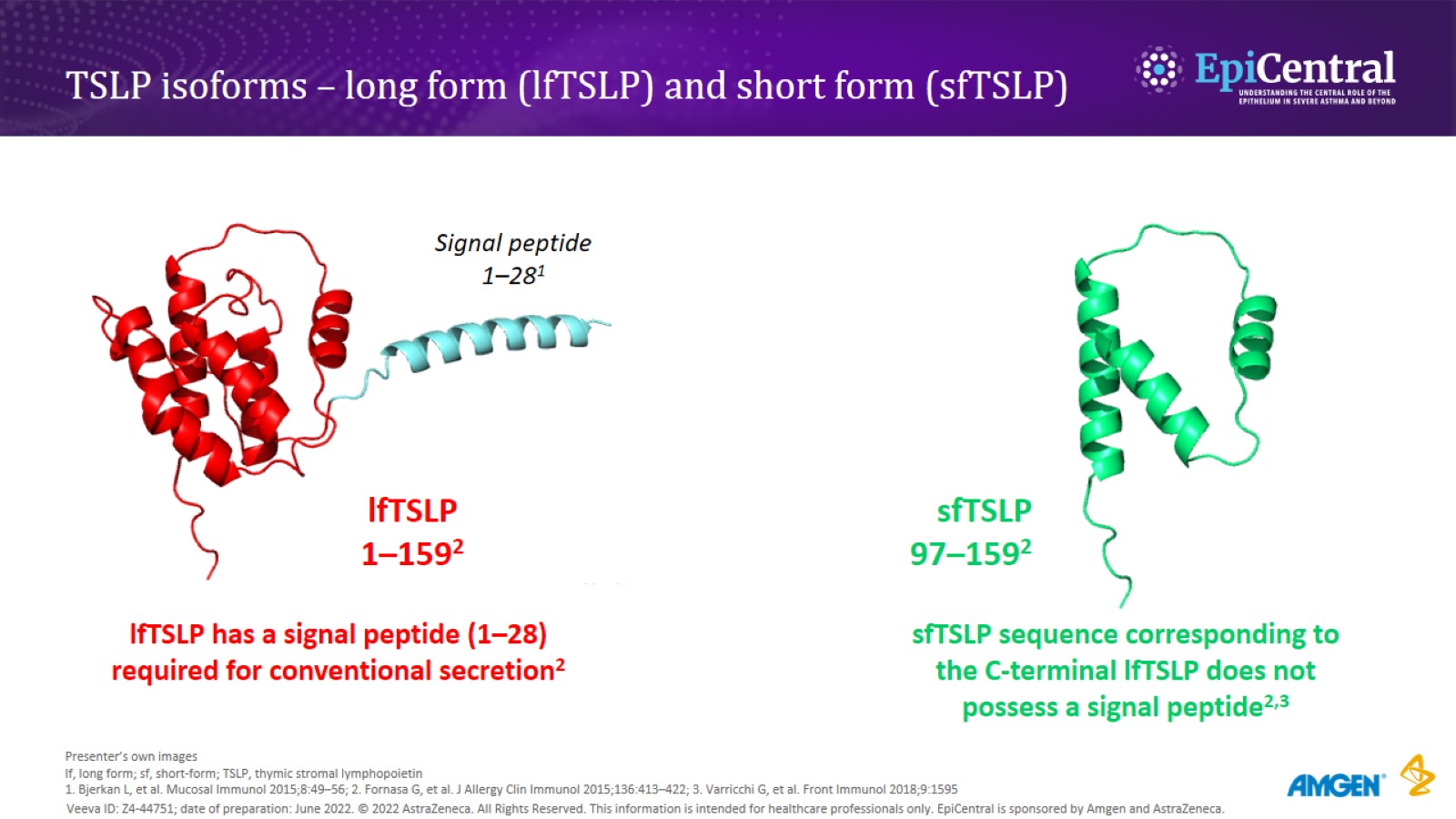 TSLP isoforms – long form (lfTSLP) and short form (sfTSLP)
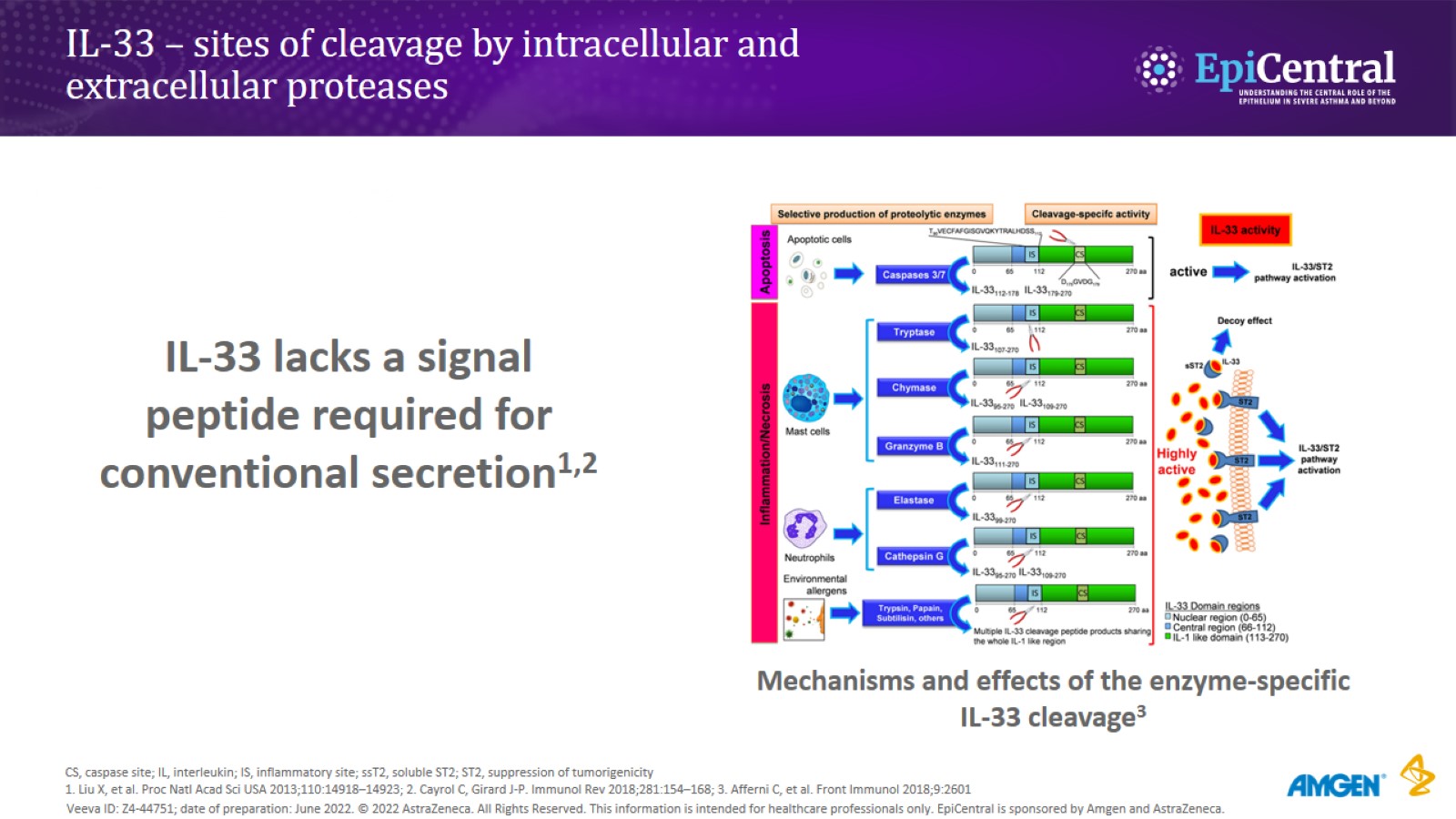 IL-33 – sites of cleavage by intracellular and extracellular proteases
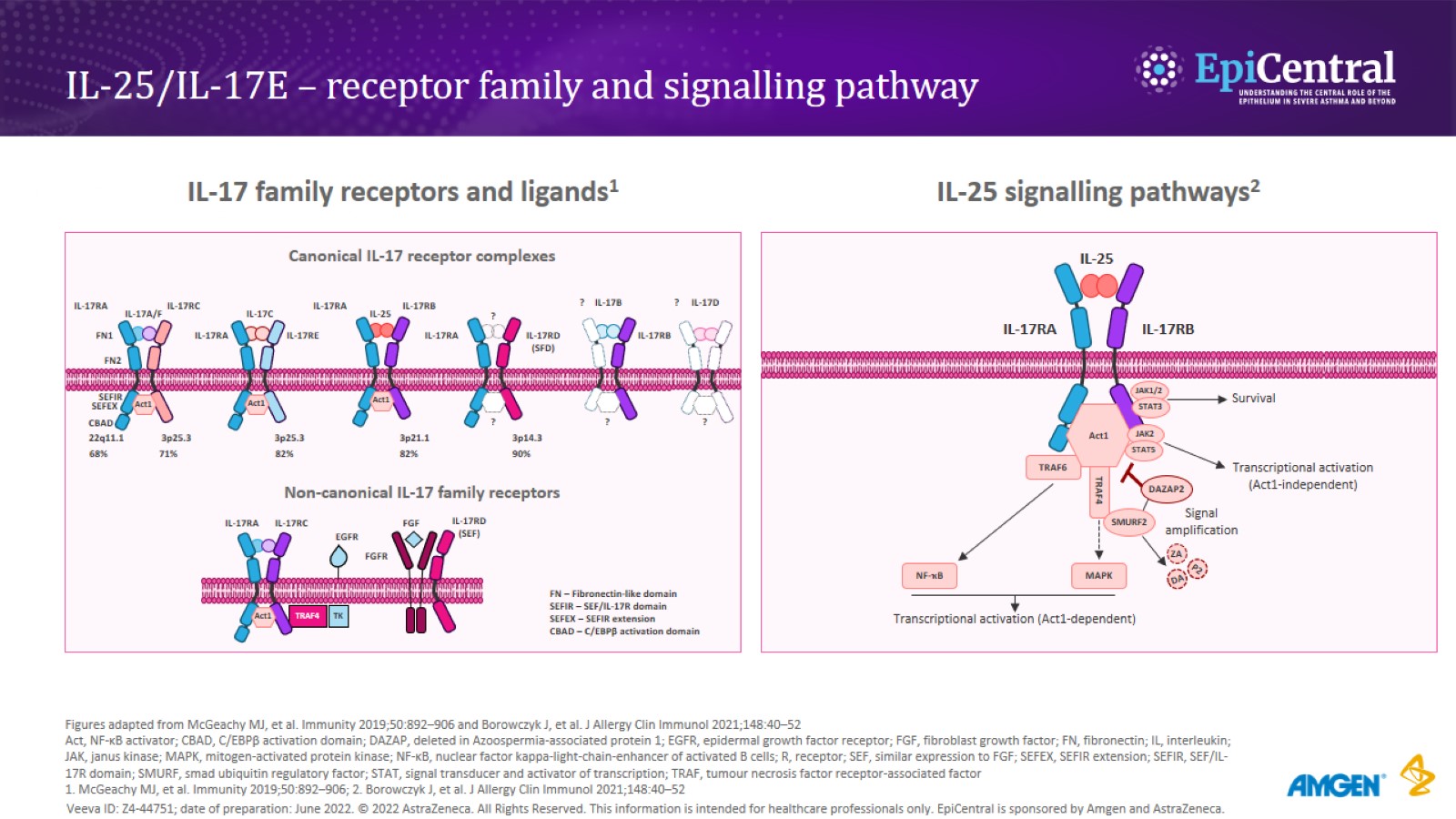 IL-25/IL-17E – receptor family and signalling pathway
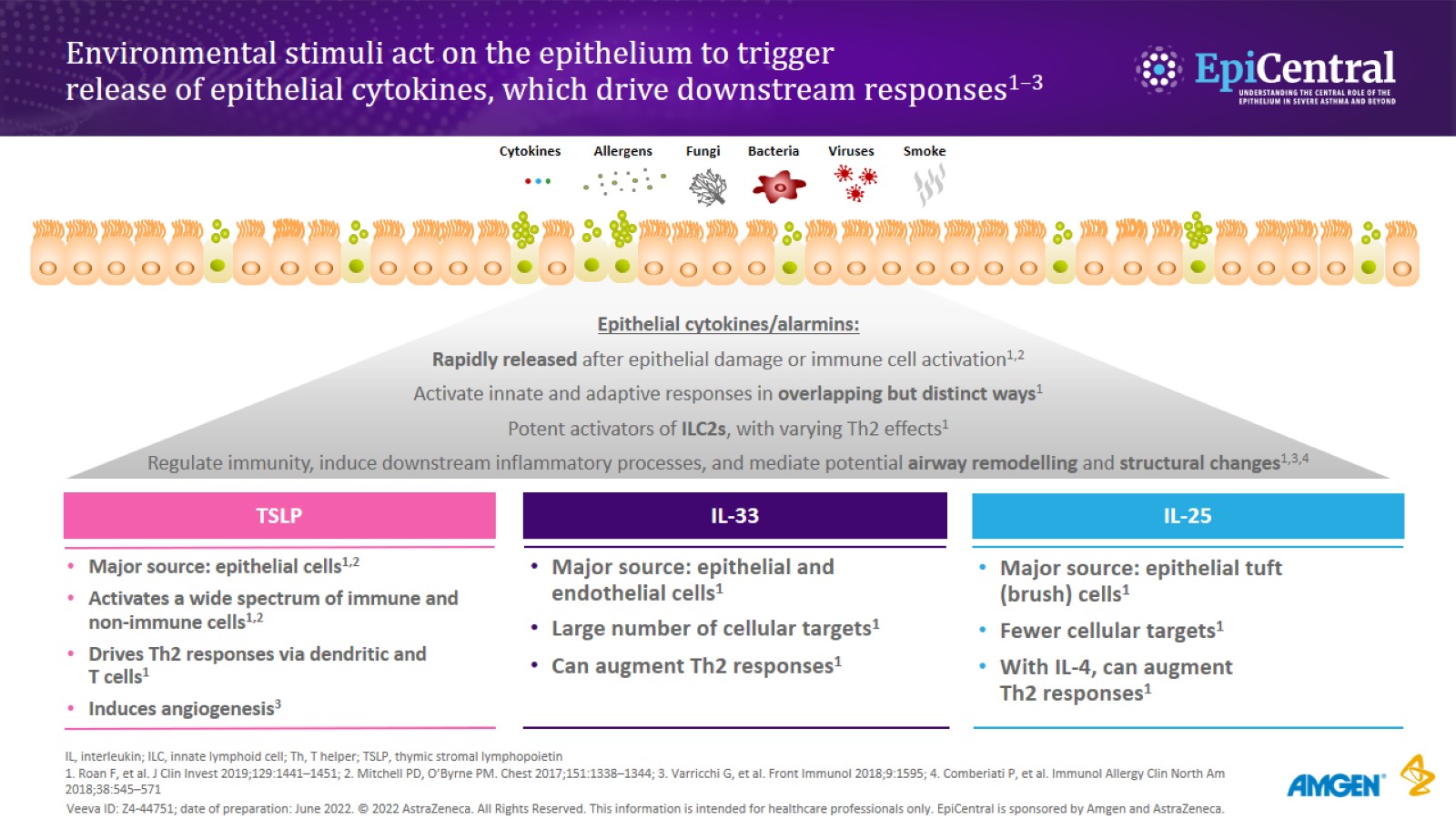 Environmental stimuli act on the epithelium to trigger release of epithelial cytokines, which drive downstream responses1–3
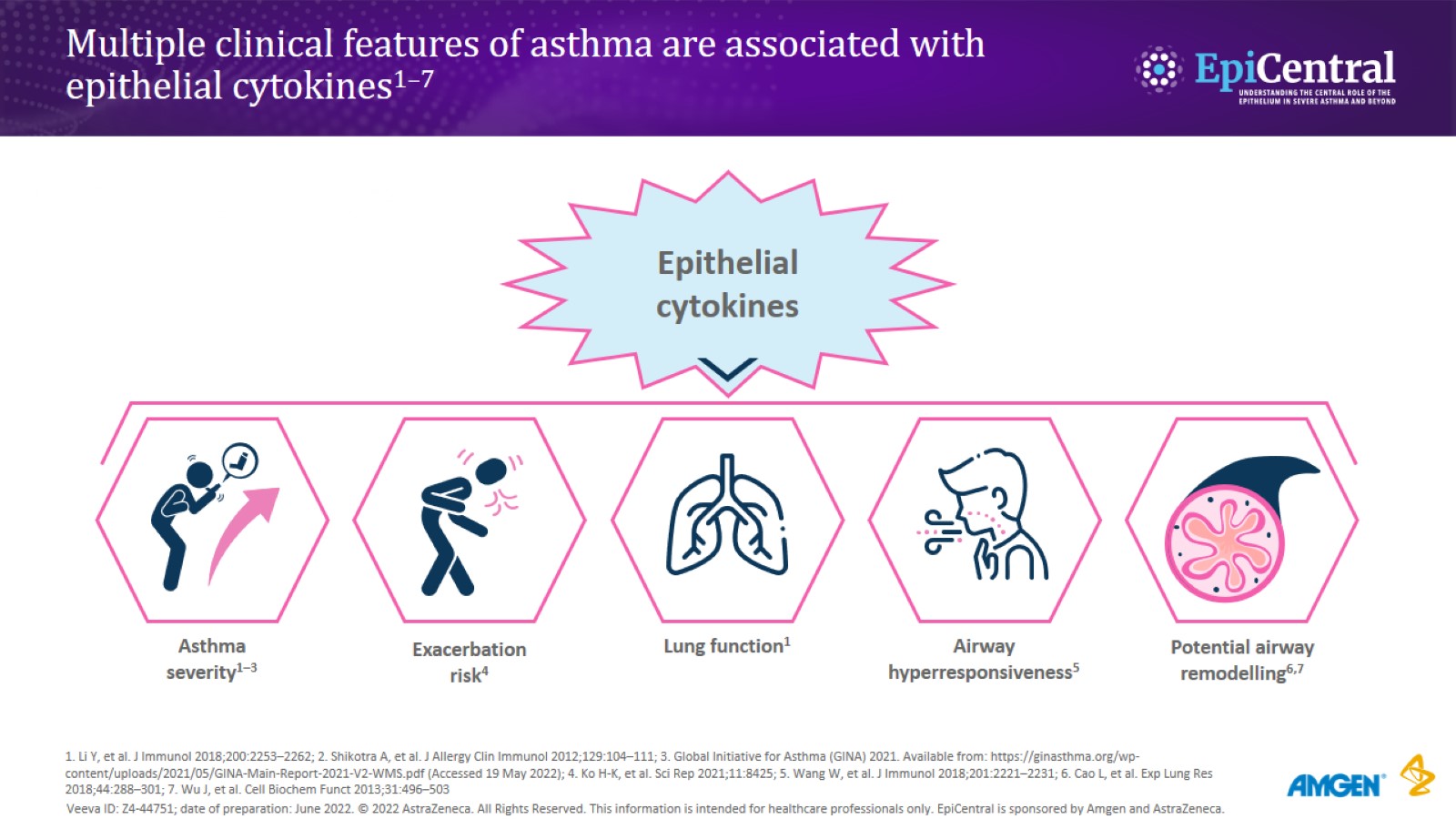 Multiple clinical features of asthma are associated with epithelial cytokines1–7
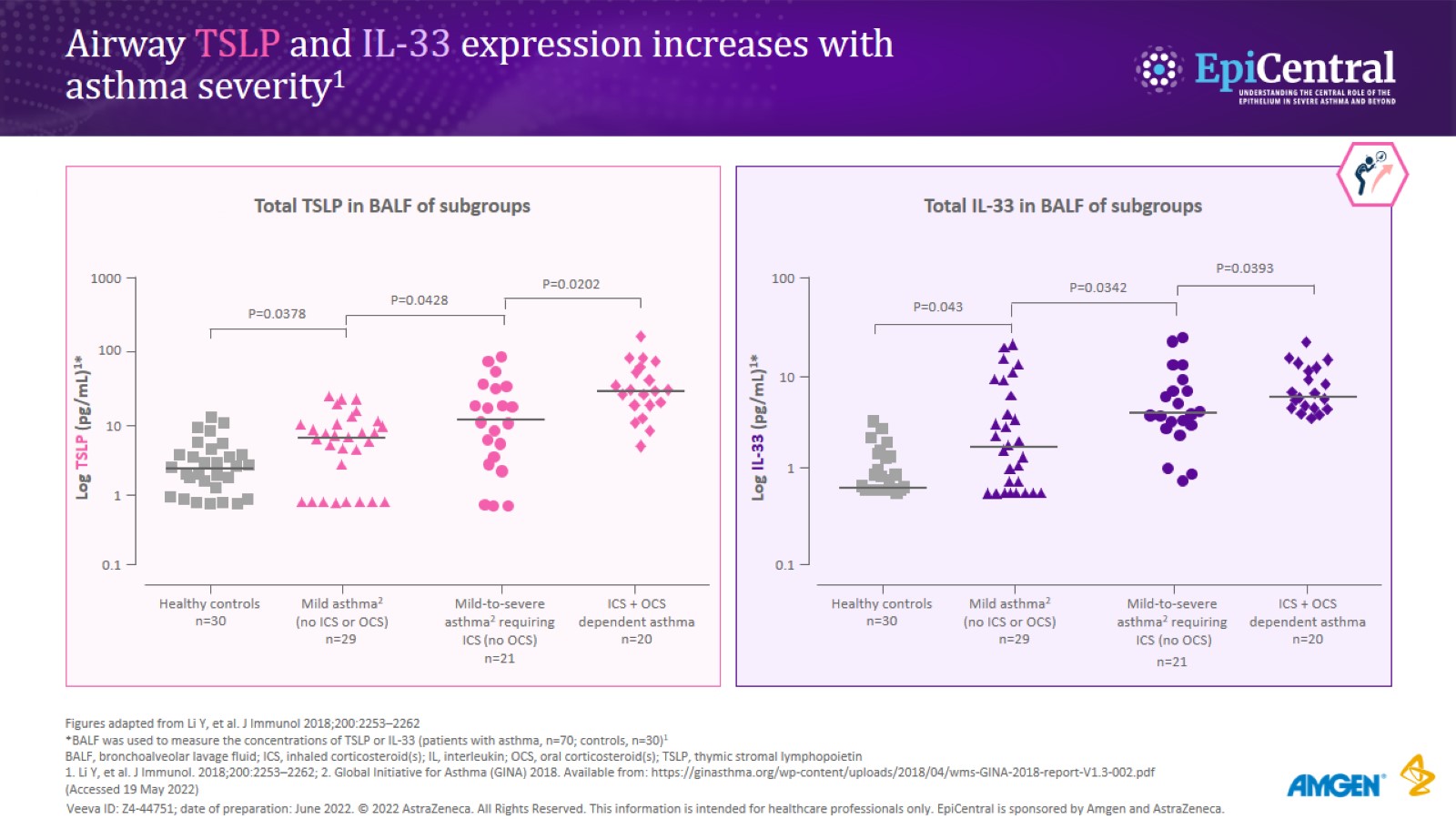 Airway TSLP and IL-33 expression increases with asthma severity1
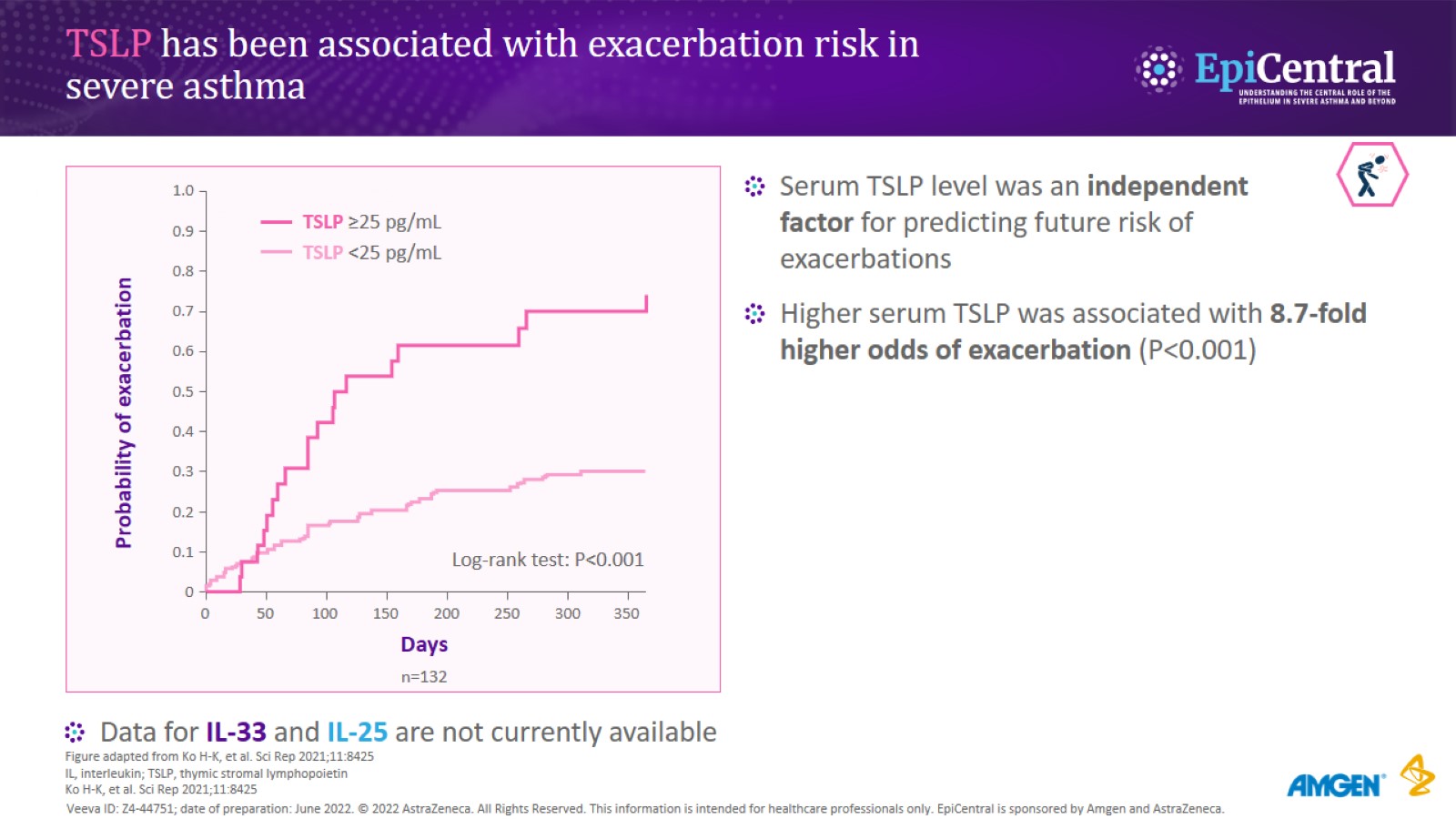 TSLP has been associated with exacerbation risk in severe asthma
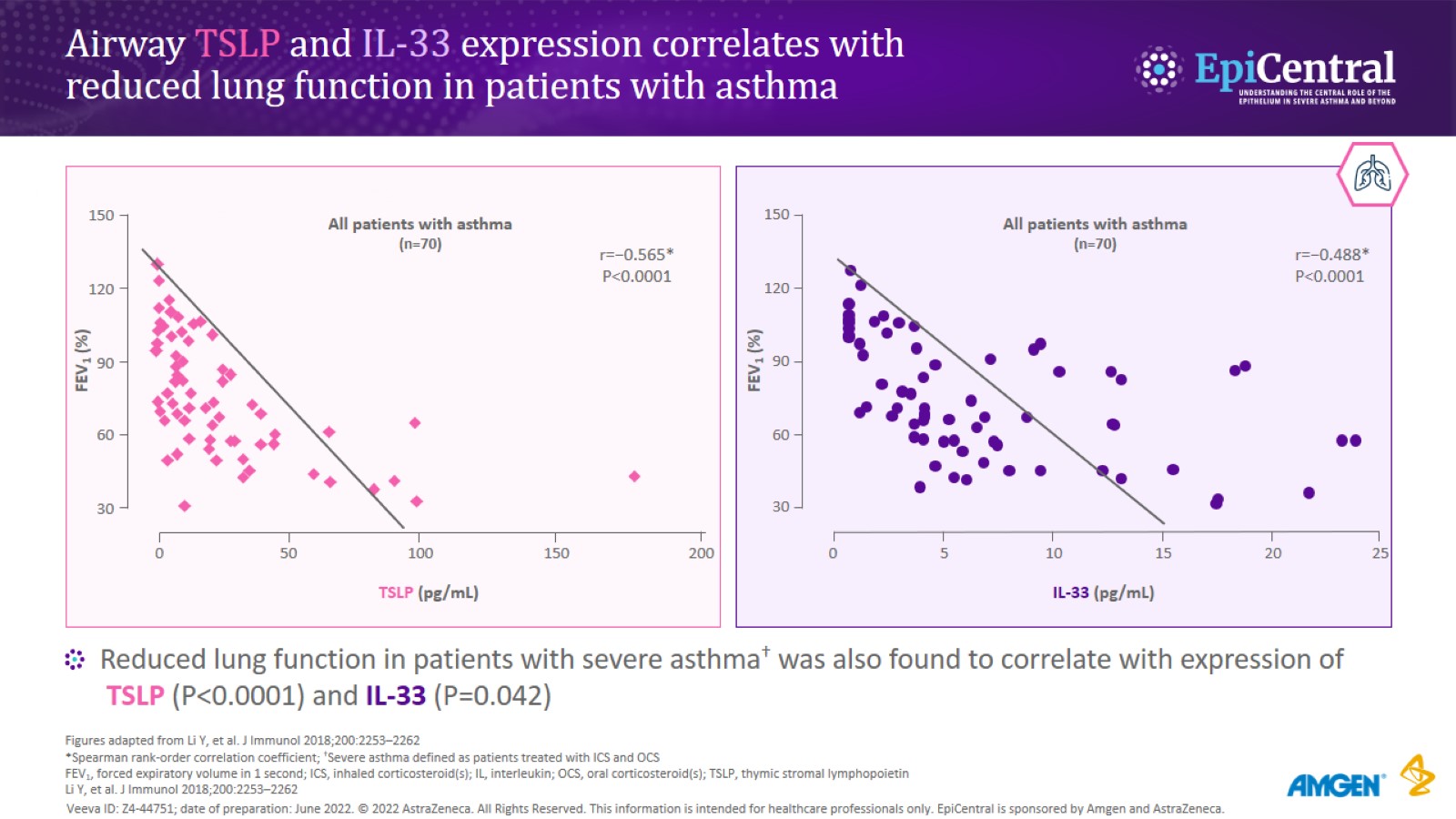 Airway TSLP and IL-33 expression correlates with reduced lung function in patients with asthma
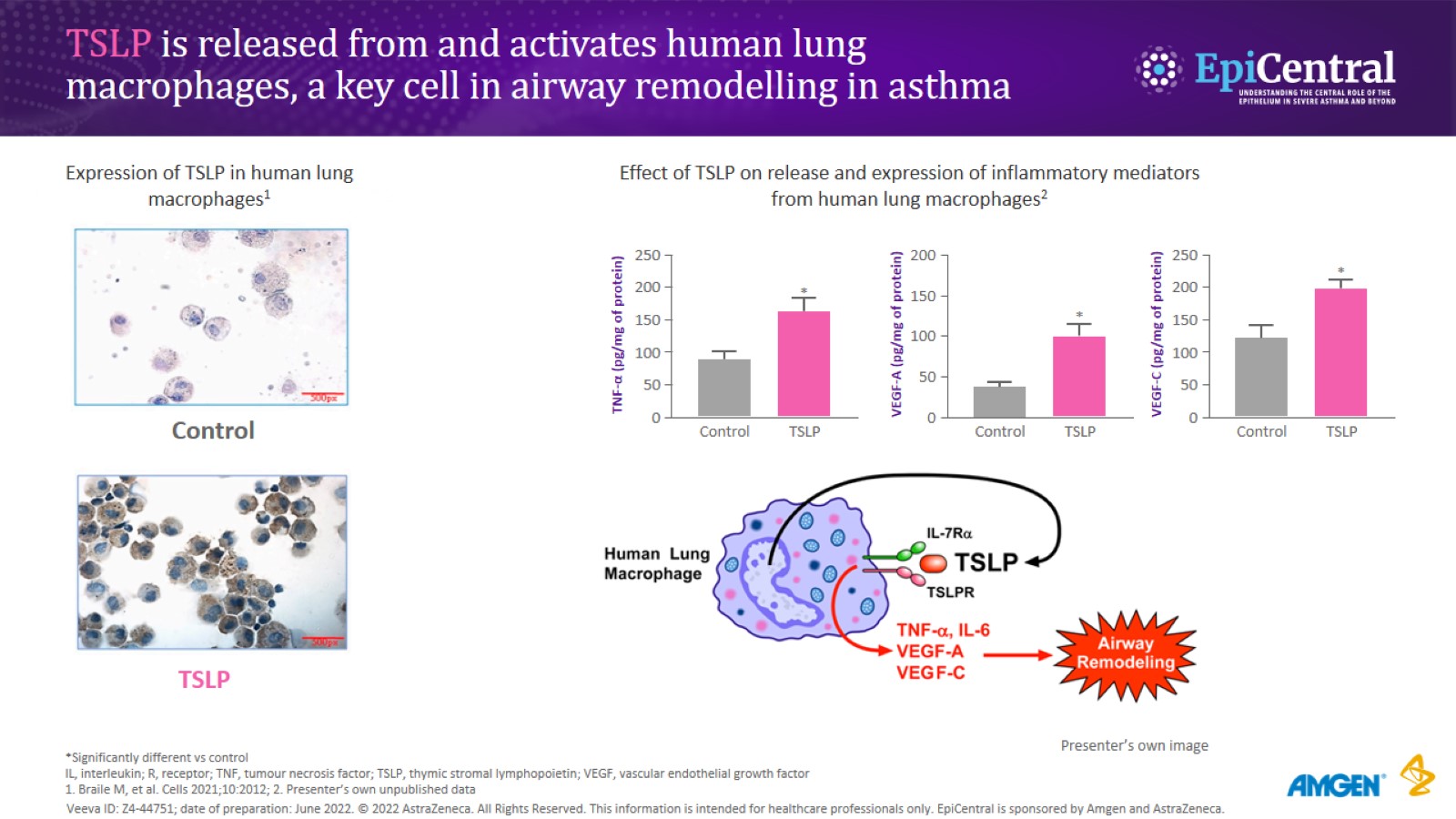 TSLP is released from and activates human lung macrophages, a key cell in airway remodelling in asthma
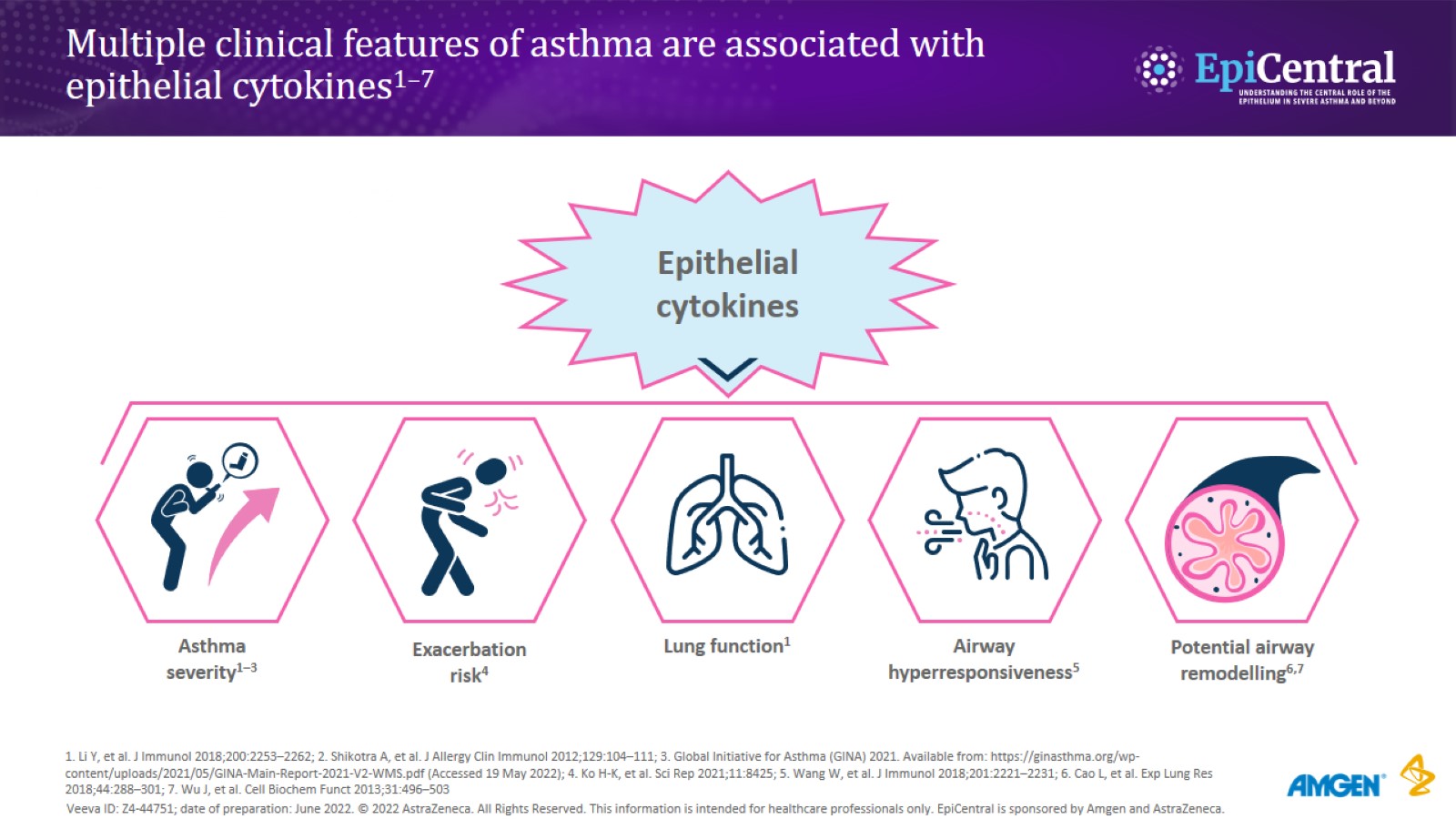 Multiple clinical features of asthma are associated with epithelial cytokines1–7
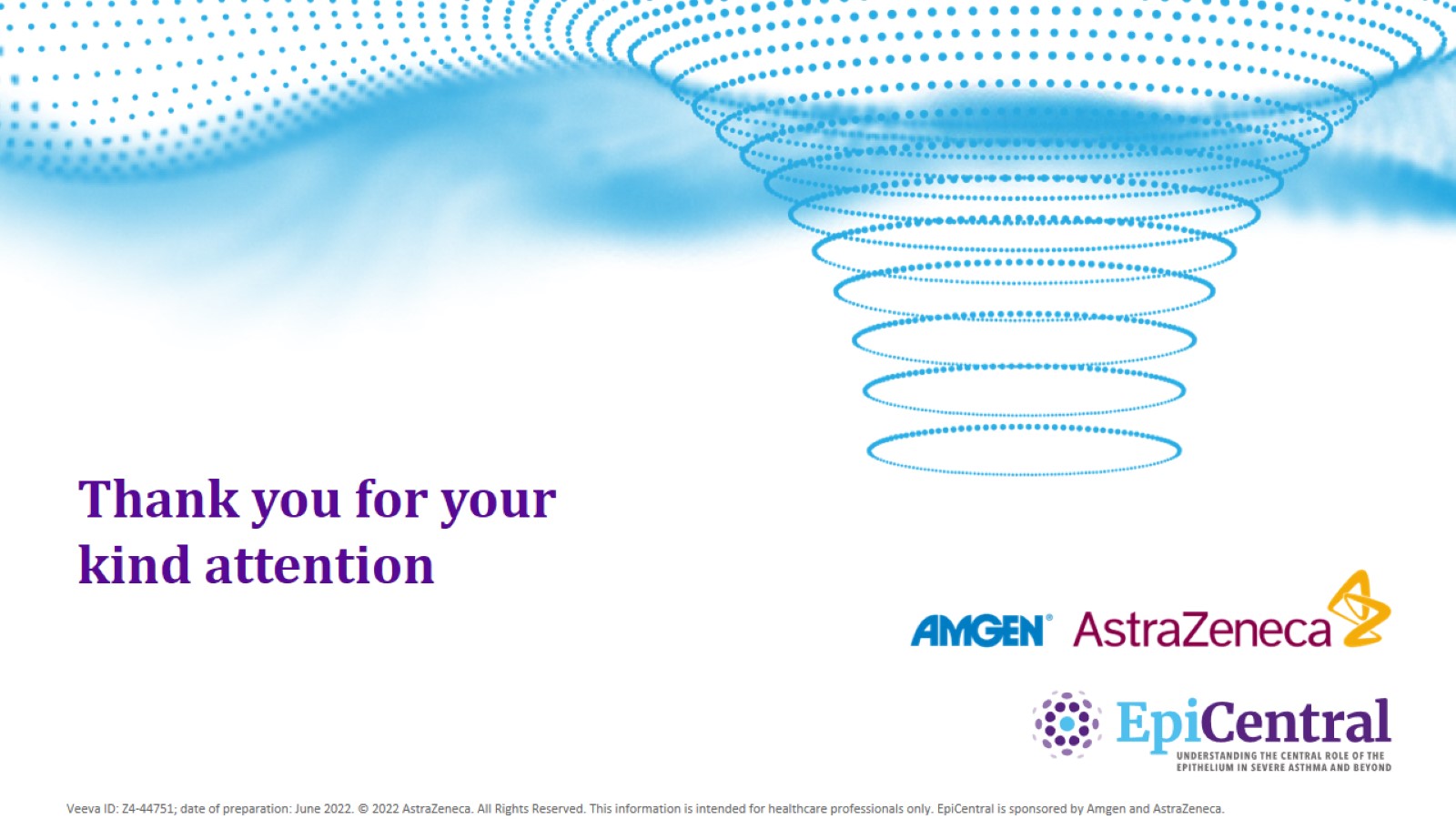 Thank you for your kind attention